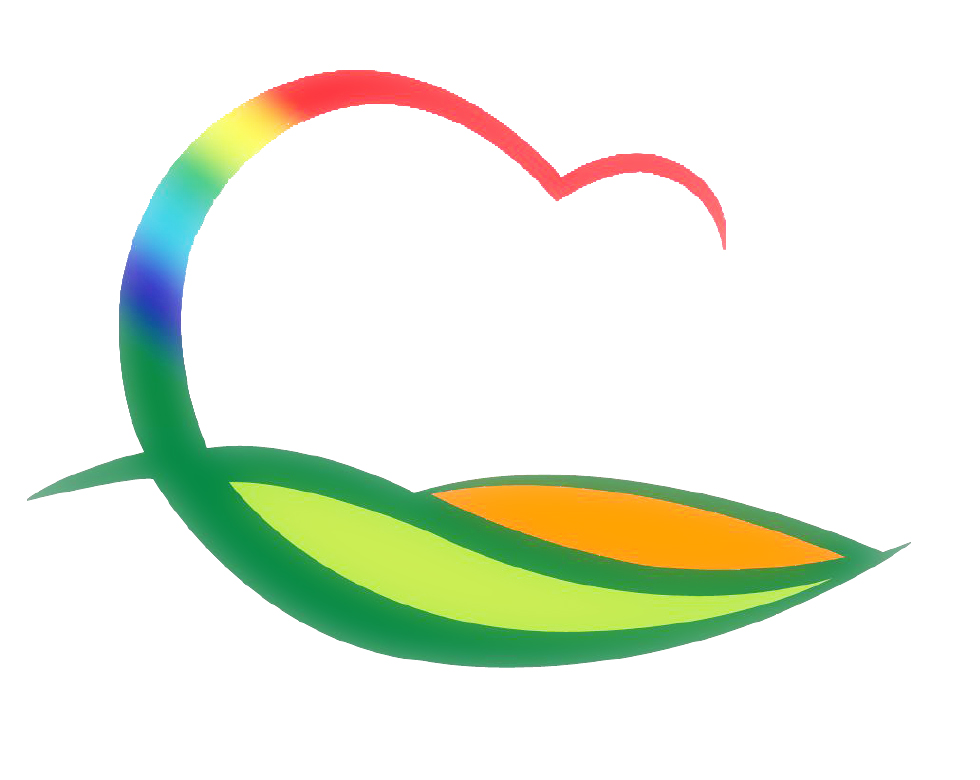 주간업무 (6.06. ~ 6.12.)
도 시 건 축 과
4-1. 영동천로 전선지중화사업 추진
대 상 지 : 영동제1교 ~ 영동제2교 ~ 규수방
내     용 : 도로굴착 및 관로매설
4-2. 지봉리(소로2-406)군계획도로 개설공사 준공
위     치 : 추풍령면 지봉리 668-2 (학동마을 진입로) 
공 사 비 : 567백만원
내     용 : 도로개설 L=191m, B=8m
4-3. 2022년도 소규모 주민생활편익사업 발주
대 상 지 : 금리 사면정비 등 8건 발주
사 업 비 : 280백만원
4-4. 2022년 농촌마을회관 행복센터 조성사업
대   상 : 상촌면 임산1리 마을회관 (2층 증축 100㎡)
사 업 비 : 150 백만원
내    용 : 증축공사 및 감리용역 착수